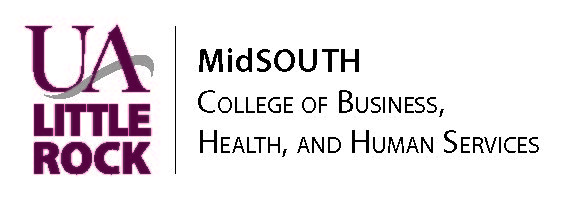 Unit 8 - Investigations
Day 1
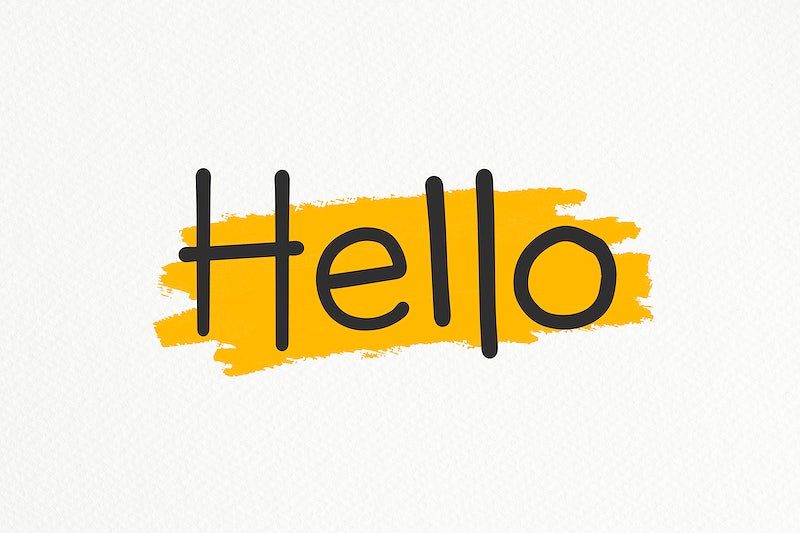 [Speaker Notes: Welcome the participants to Unit 8 – Investigations.

Introduce yourself to the class.]
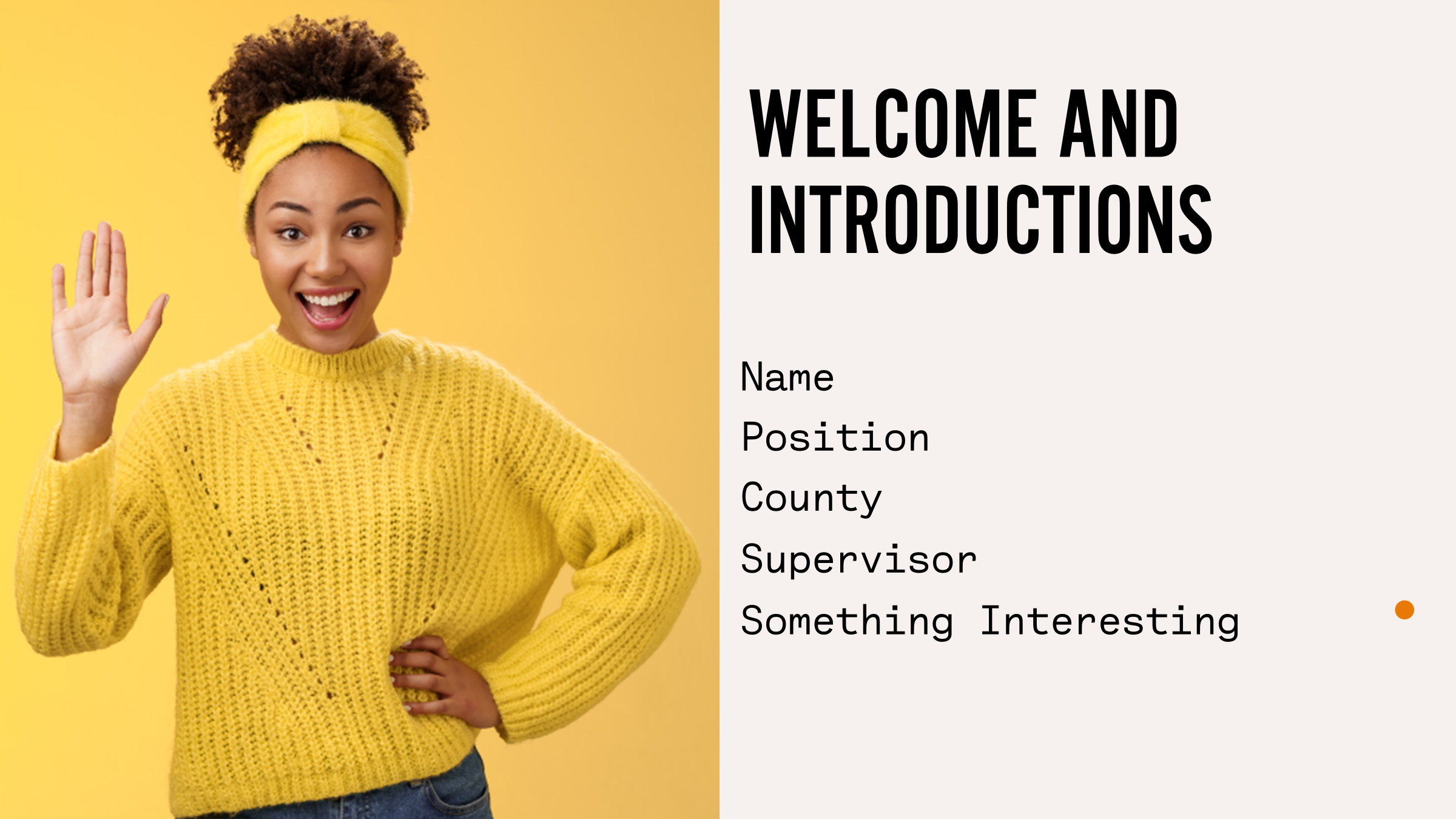 [Speaker Notes: Ask participants to take a few minutes to introduce themselves to the people at their table. Unless the class is very small, do not do introductions around the room.
Explain that participants will introduce themselves to the class, providing the name they wish to be called, their pronouns (if comfortable), and the information about their current posting, as detailed below. 

Break the ice with the class in whatever way you feel comfortable. Ice breaker ideas: 
Name That Tune 
Peak v. Pit 
Two Truths and a Lie 
Myth v. Fact]
Housekeeping & guidelines
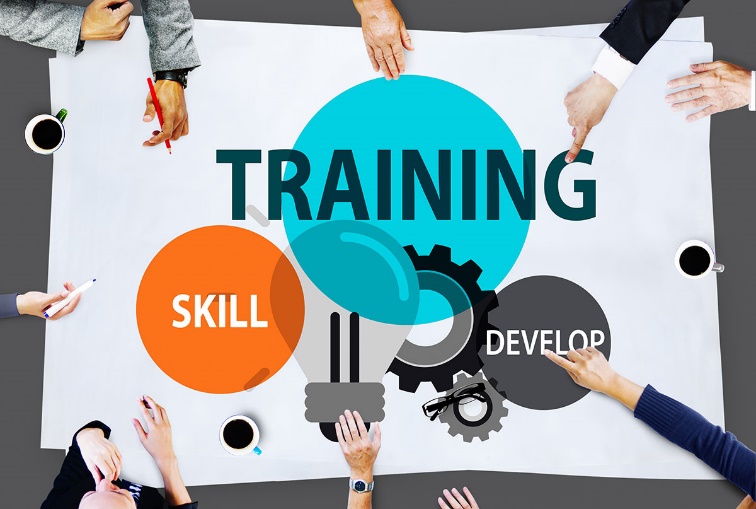 Training Agenda
DCFS Cell Phone Policy
Attendance Tracking 
Class Format
Agenda
Ticket Out
Confidentiality Limits
Time-Keeper
Brain Breaks
Parking Lot
[Speaker Notes: Training Agenda: Review the training Agenda (pg. 1 of Participant Manual) and ask participants if they have any questions regarding the materials that will be covered.

DCFS Cell Phone Policy: Ensure that all participants have silenced their agency cell phones and placed them in the designated pocket holder hanging on the wall in the classroom. This is a DCFS requirement to protect our learning time. All agency cell phones can be retrieved during the breaks and returned to the pocket holder. Personal cell phones may remain at your tables but should be silenced and only utilized in case of emergency during training.  

Attendance Tracking: Attendance will be taken at the beginning of training. Participants must sign in at the beginning of the day and again after returning from lunch. Emphasize the importance of all participants engaging in their own learning. 

Class Format: Daily schedule: 9:00 am until 4:00 pm with a 1-hour lunch break (1-hour, 15 minute lunch break). Lecture/Activities for 50-60 minutes with a 10 -15-minute break. 

Agenda: Give a brief overview of the content to be covered today in the morning and afternoon. Direct participants to the copy of the agenda in their Participant’s Manual. Participants will submit a copy of their agenda for their travel reimbursement.   

Confidentiality Limits - The Vegas Rule has exceptions. A couple of examples of this are if a participant discloses something that violates DCFS policy, the Arkansas Child Maltreatment Act, or makes a disclosure to self-harm or harm to someone else these things must be reported.]
shared Agreements Examples
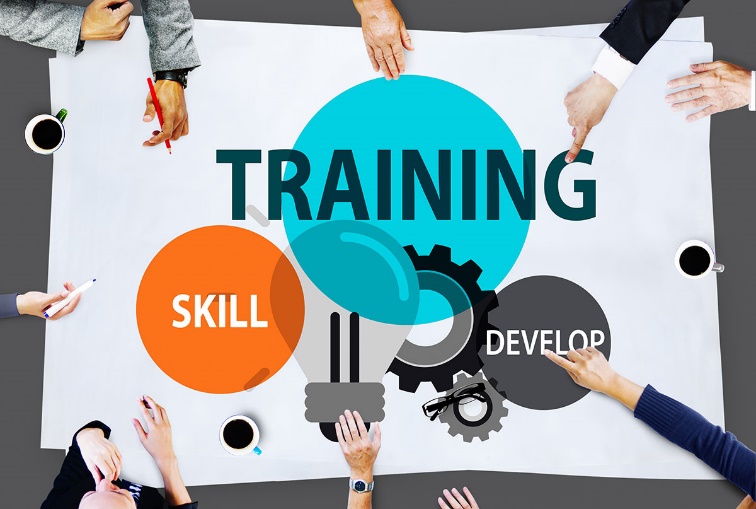 Share the Floor 
Disagree respectfully
Listen and Engage
Sidebar Conversations
Maintain Confidentiality
Addressing Triggers
[Speaker Notes: Prior to the class starting prepare a giant sticky note on the wall to write down and update shared agreements as needed. 

When discussing the shared agreements, if the “Vegas Rule” is brought up as an agreement please inform participants of the limitations to confidentiality. 
Limitations To Confidentiality – The Vegas Rule has exceptions. A couple of examples of this are if a participant discloses something that violates DCFS policy, the Arkansas Child Maltreatment Act, or makes a disclosure to self-harm or harm to someone else these things must be reported.

 How do we treat each other in the classroom?
get specific about what "respectful" or "kind" means in this context
I also introduce the "platinum rule"--"treat others as THEY want to be treated" so that way we can have dialogue about how to respect each others' support and learning needs

 How do we handle differences of opinion?
good opportunity to plug/mention the multicultural guidelines
also, good point to introduce the gradients of agreement
Ideally, want to tease out and discuss the difference between disagreements about values (which are fine!) and disagreements about fact/policy/non-negotiable, non-opinion information

 How do we show each other that we’re listening/paying attention?
great point to clarify fidget use in the classroom--I am all for it as long as both you and the people around you are able to focus
this is also a good chance for me to address what happens if I feel like they're distracted in the classroom (usually I handle it one-on-one afterwards, unless we're working in small groups and there's a good time for me to deal with it quietly)

 How do I get the large group’s attention?
There is a world where I just force my classes to do some of the things I think are fun from child classroom management, but that world is not this one
helps me avoid having to yell over people all the time!

 How do we address side conversations?
This one is kind of specific to me because I get REALLY distracted if I'm trying to lecture/give instructions and people are having side talk
I usually just set up that (a) if they're confused about something, they should ask the large group because they're probably not the only one confused and (b) if they have a story that's relevant/pertains to the topic, I wanna hear about it!! I'm nosy!! (and also it's a great learning tool to link actual practice with the theory they get in class!)

 How do we approach confidentiality in the classroom?
I generally try to get them to agree to take the GENERAL stories/examples and the information, but leave the identifying details, names, etc.

 How do we deal with interruptions (phone/email)?
Good time to get everyone on the same page about not using those during class time/how to handle phone calls you need to step out to take
Also, I usually like to pick a timekeeper (for that week only or for all of Foundations) here to remind me about breaks on the hour; I feel like that's a good way to hold me accountable for actively creating space for them to check email/phones 

End by asking if there are any other expectations we want to set for each other.]